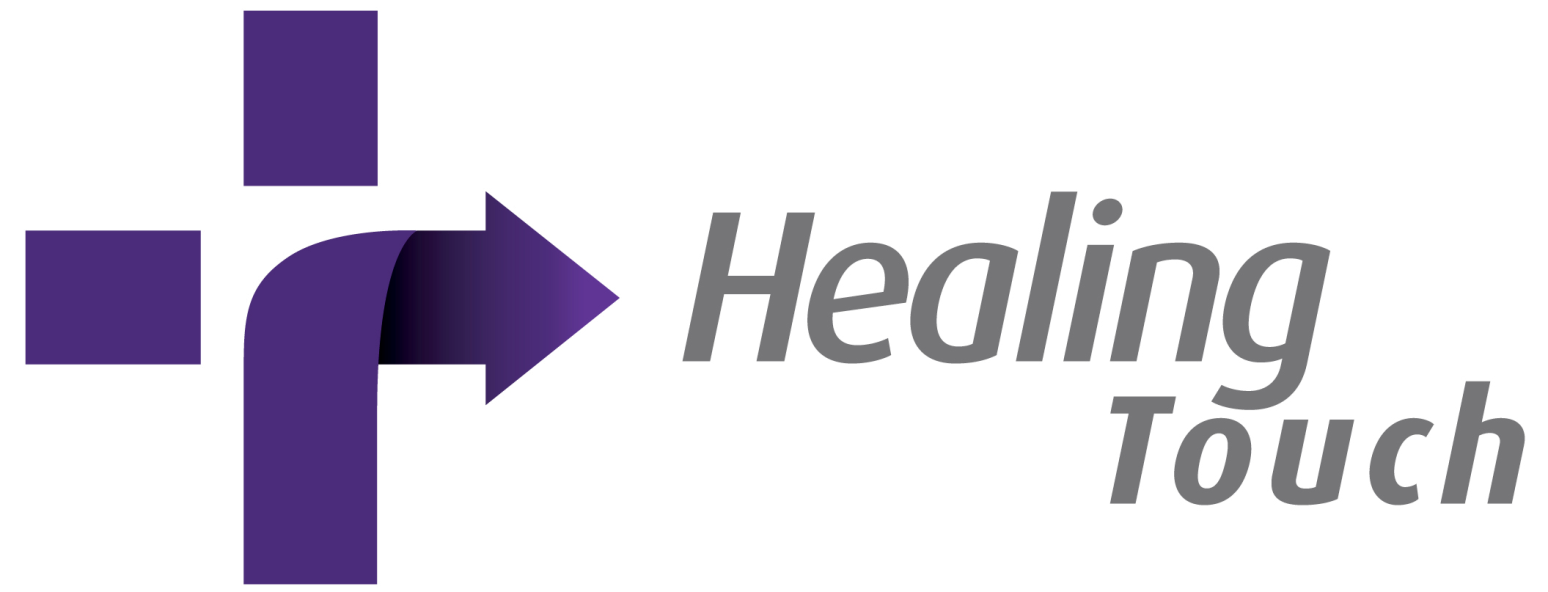 2010-2011 Senior Design Project
TCU Computer Science Department
© 2010-2011 Computer Science Department, Texas Christian University
Healing Touch Team
Sean Owen 		– Project Manager
Michael Fore 		– Testing Lead
Jeffrey Newton 	– Documentation Lead
Anh Pham		– iPad Lead
Jeff Regan		– Healing Vision/Database Lead
Alex Welsh 		– Surface Lead/Design Lead
Matthew Williams 	– Website /Graphics Lead
© 2010-2011 Computer Science Department, Texas Christian University
2
[Speaker Notes: Sean – everyone will introduce themselves so they can say what they have been doing in addition to what their lead is.]
Agenda
Evolution of Healing Touch
What is Healing Touch
Project Schedule
Website
Healing Touch Overview
Q/A
Platform Demos
© 2010-2011 Computer Science Department, Texas Christian University
3
[Speaker Notes: Sean]
Evolution of healing Touch
Goal – work with outside client
Texas Health Resources (THR)
Clients:
Dr. Malcolm Stewart – Human Performance Laboratory at Texas Health 			Presbyterian Hospital, Dallas
Mike Skupien – Innovative Technology Solutions at THR
© 2010-2011 Computer Science Department, Texas Christian University
4
[Speaker Notes: Sean]
What is Healing Touch
Computerized system designed to provide therapeutic and rehabilitative exercises using:
Multi-touch, multi-user devices
Exercise through gaming
Gives clinicians the ability to:
Store, collect, and retrieve game results
Monitor patient progress
© 2010-2011 Computer Science Department, Texas Christian University
5
[Speaker Notes: Jeffrey N]
Project schedule
Iteration 2 					   	February 1st 
Framework complete
Froggie Says
Iteration 3						February 21st 
Framework, Healing Vision, and Froggie Says tested and debugged
Second game finished
Test Plan complete
Iteration 4						March 29th 
Second and third games finish, tested and debugged
User Manual complete
Public Presentations
North Texas Area Student Conference 			April 9th 
Student Research Symposium 				April 15th 
Final Presentation					April 29th
© 2010-2011 Computer Science Department, Texas Christian University
6
[Speaker Notes: Matt]
Project Website
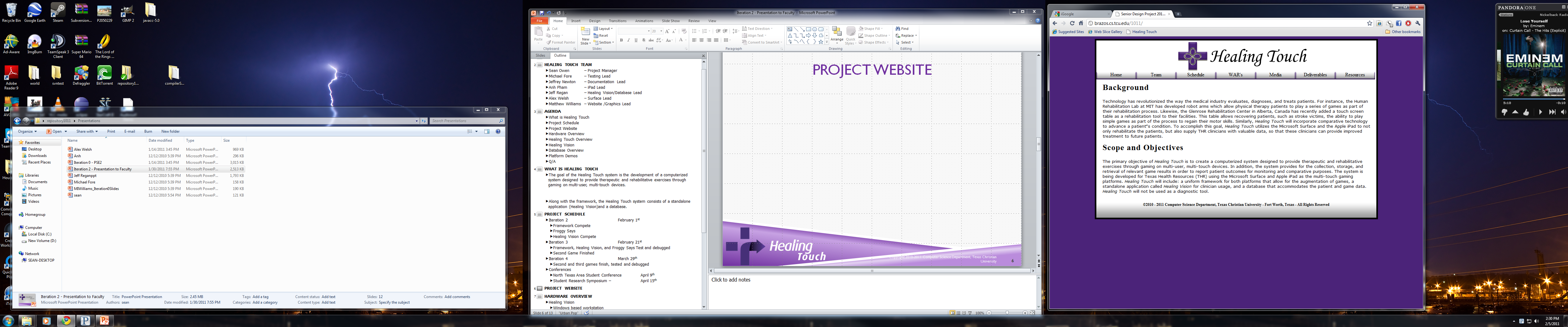 Major Tabs
Team
Schedule
WAR’s
Media
Deliverables
Resources
Copyright 2010-2011 Computer Science Department, Texas Christian University
7
[Speaker Notes: Matt]
Healing Touch overview
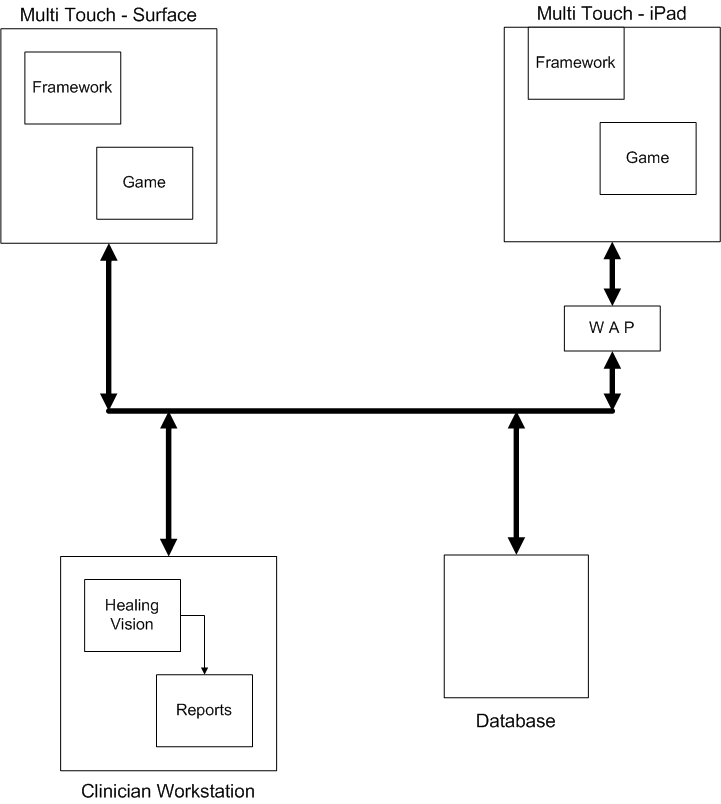 Components
Games
Hardware
Healing Vision
Database
© 2010-2011 Computer Science Department, Texas Christian University
8
[Speaker Notes: Jeffrey N]
Healing Touch Games
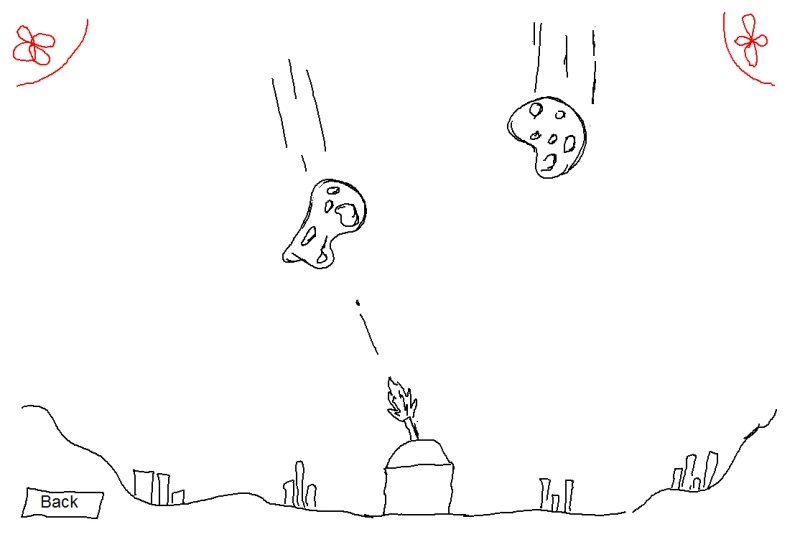 Games focus on different aspects
Neuromuscular – Maze, Meteors
Memory – Froggie Says
Deductive reasoning - Archery
Social play – Air Hockey
Clinicians analyze game results and 
	monitor patient progress
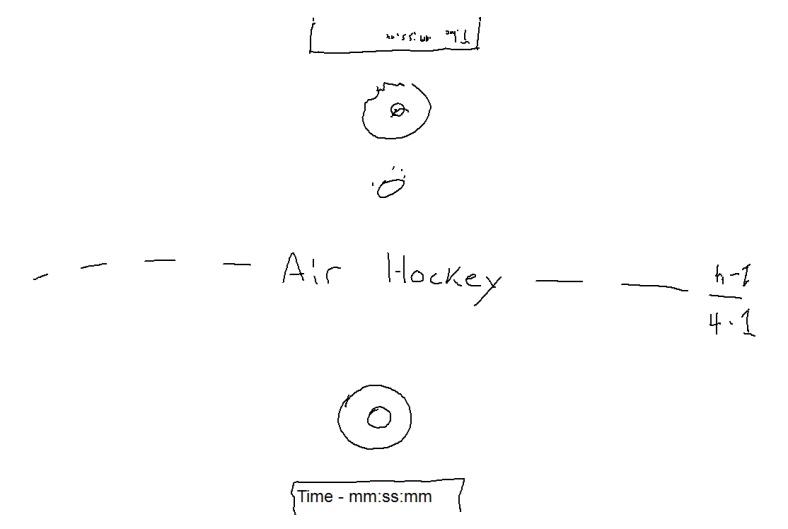 © 2010-2011 Computer Science Department, Texas Christian University
9
[Speaker Notes: Michael]
Hardware Overview
Microsoft Surface
Apple iPad
Windows based workstation
Windows based Server running SQL Server
© 2010-2011 Computer Science Department, Texas Christian University
10
[Speaker Notes: Anh]
Microsoft Surface
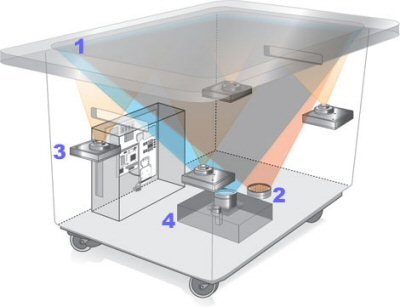 Multi-user,  multi-touch social interaction device.
Uses IR cameras to sense touches, capable of having 50+ active touch points
Intended to be used in a clinician’s office
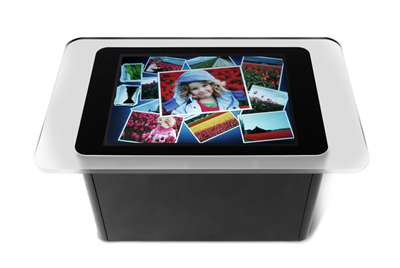 © 2010-2011 Computer Science Department, Texas Christian University
11
[Speaker Notes: Alex]
Apple iPAD
Multi-touch tablet
Up to 11 active touch points
take-home device for patients
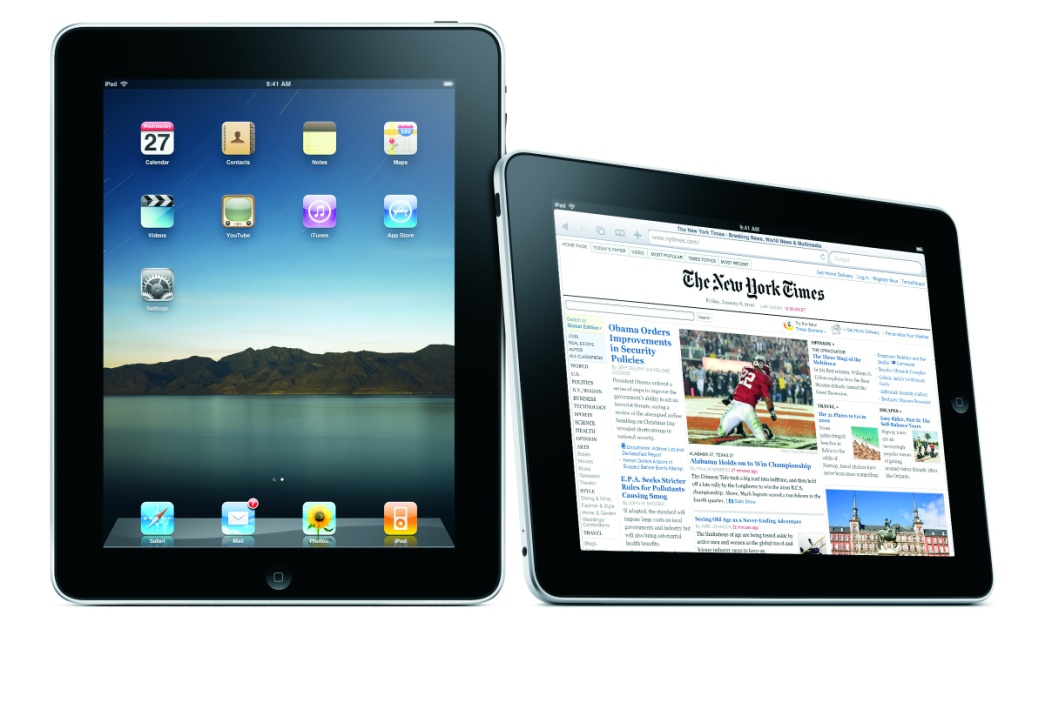 © 2010-2011 Computer Science Department, Texas Christian University
12
[Speaker Notes: Anh]
Healing vision overview
Features
Add User
Edit User
Set Games Option of Each User
Query Data
 Generate Reports
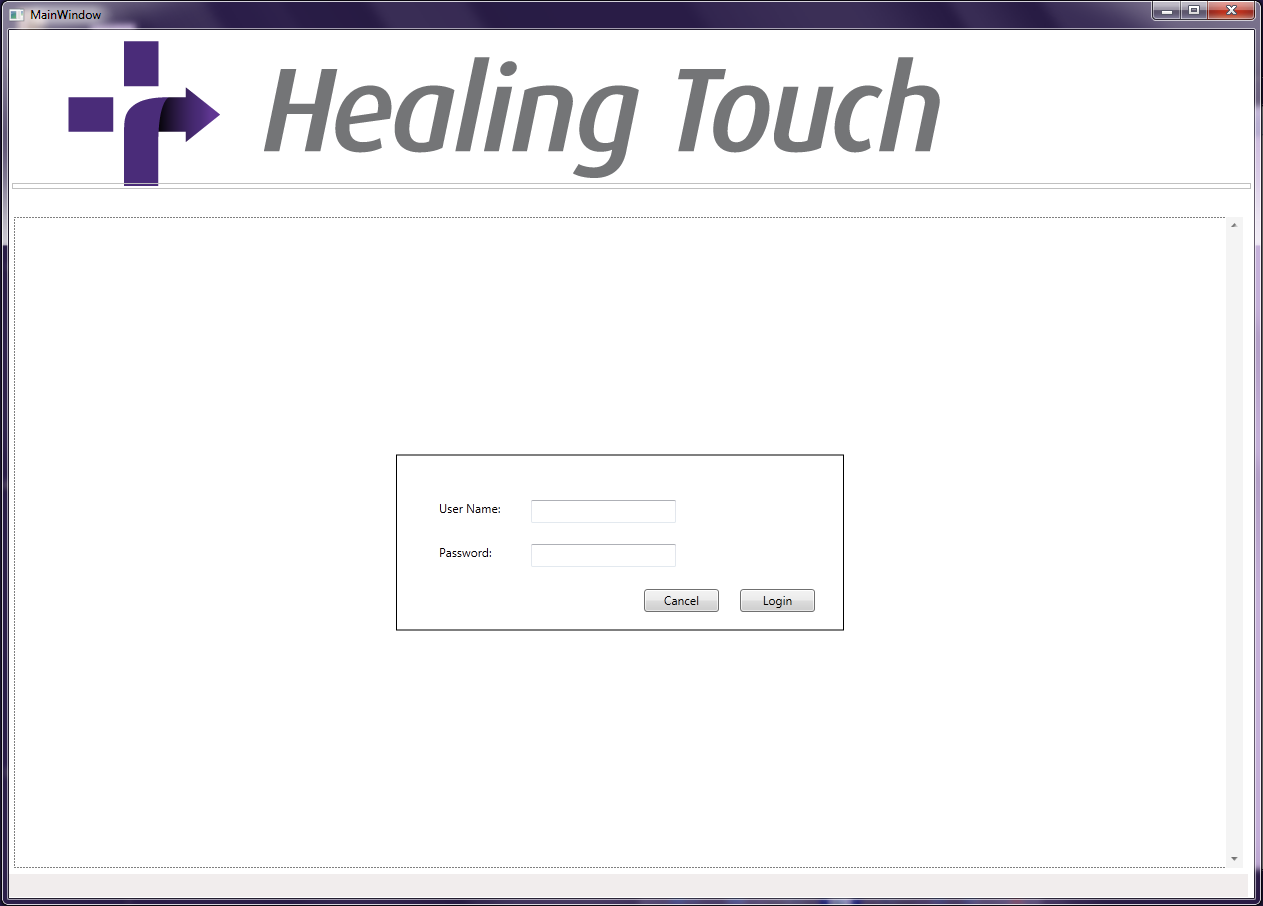 © 2010-2011 Computer Science Department, Texas Christian University
13
[Speaker Notes: Jeff R]
Database overview
Microsoft SQL 2008 R2
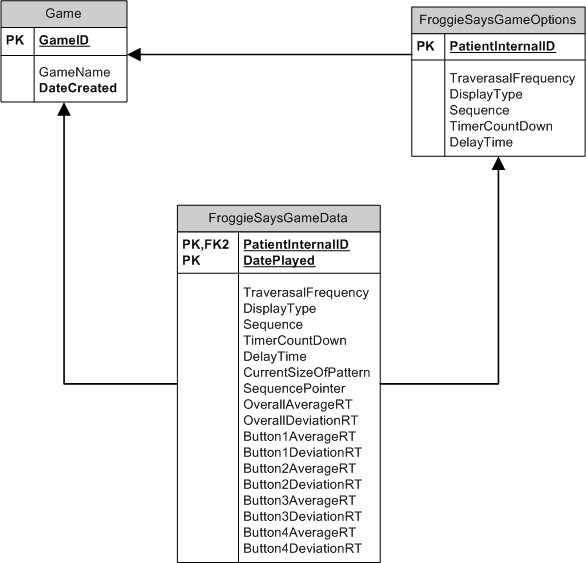 © 2010-2011 Computer Science Department, Texas Christian University
14
[Speaker Notes: Michael]
Questions?
© 2010-2011 Computer Science Department, Texas Christian University
15
[Speaker Notes: Sean]
Demos
1) “Froggie Says” on the Surface

2) “Froggie Says” on the iPad

3) Healing Vision
© 2010-2011 Computer Science Department, Texas Christian University
16
[Speaker Notes: Alex, Jeff N, Jeff R, Anh]